Workshop 8
Samenwerking met het werkveld.

Casus: Vakmanschap 
Tinten Welzijnsgroep
en Hanze Hogeschool

b.de.groot@tintenwelzijnsgroep.nl
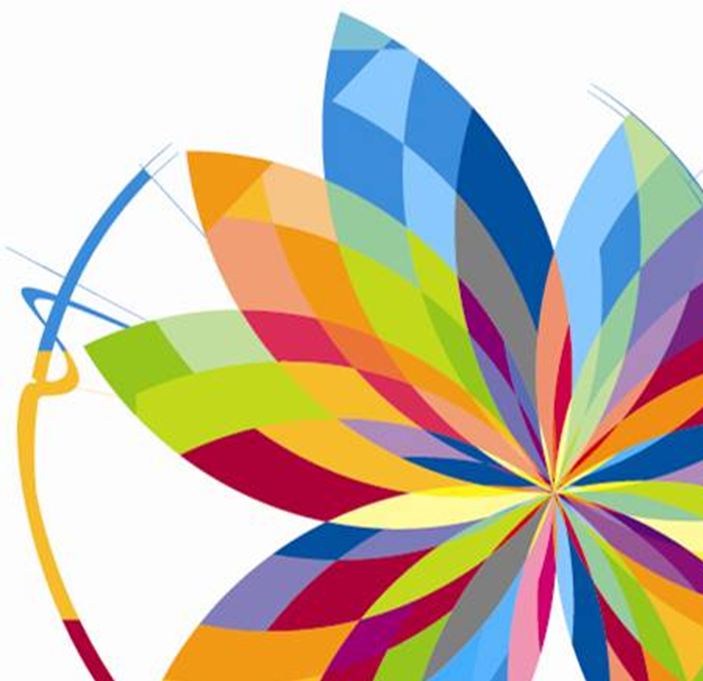 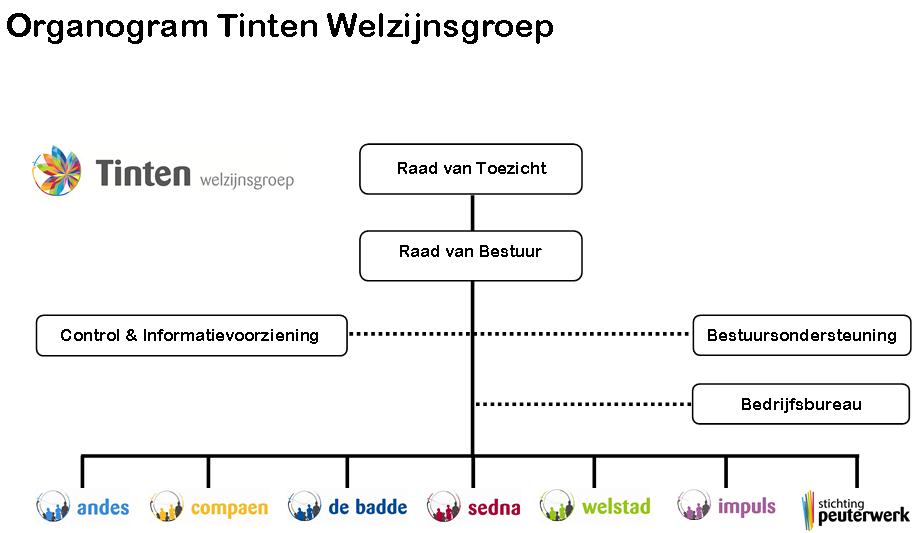 Veenkoloniaal gebied
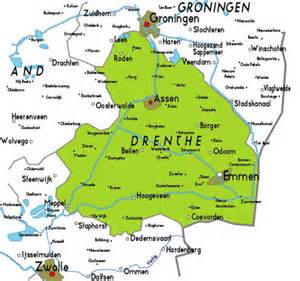 Missie
Tinten Welzijnsgroep is een maatschappelijk ondernemer die zich inzet om de eigen kracht en talenten van de bewoners in haar werkgebieden te versterken.
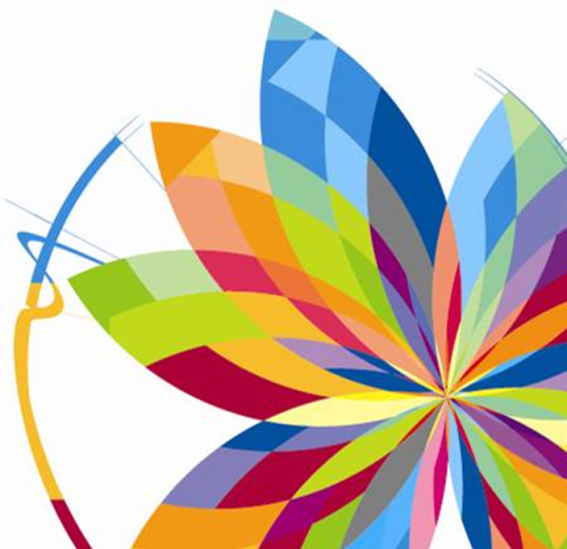 Maatschappelijke context
Decentralisatie Jeugdzorg 
AWBZ-begeleiding naar WMO
Gevolgen voor GGZ en LVG
Passend onderwijs 
Participatiewet

Participatiemaatschappij
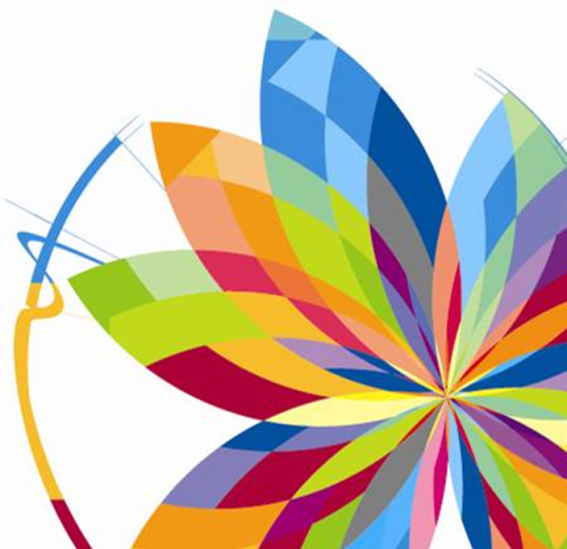 Uitgangspunten welzijn in de wijk
De wijk is van iedereen: kinderen, volwassenen, ouderen
Benutten eigen kracht
Eigen verantwoordelijkheid
Vitale buurt: goed voor burgers, maatschappelijke instellingen en overheid
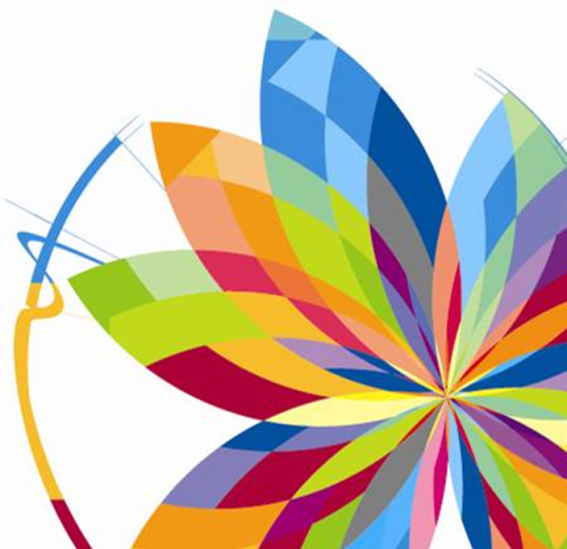 De rol van welzijn
Versterken voorveld
Verbinden  0e,  1e en 2e lijn


Stevige professionals
Werkend in variërende teams
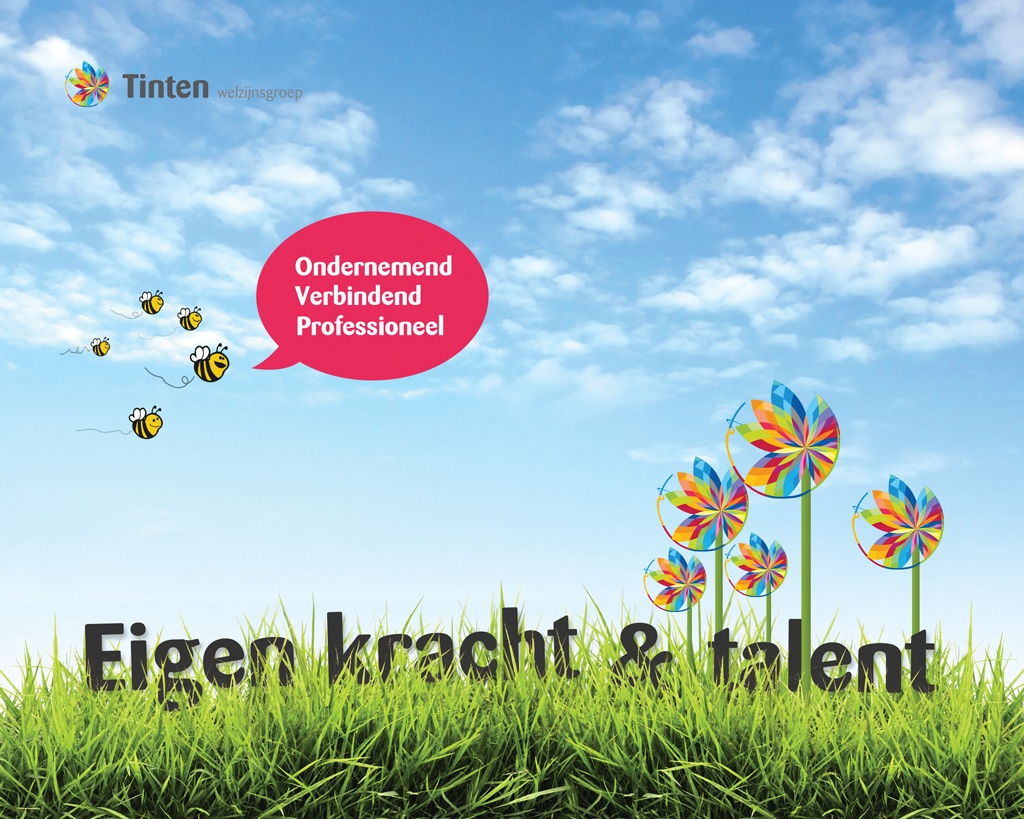 Het HR-programma
‘Sociaal team’
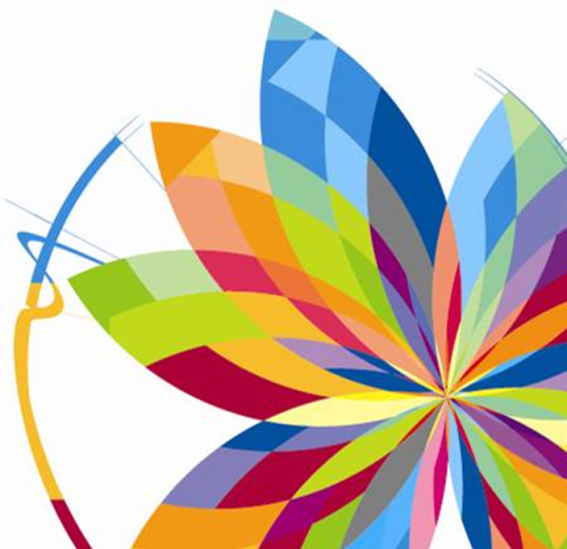 De T-shaped professional
Professionals die als generalist naar de burgers functioneren en als specialist in hun eigen team, worden wel T-shaped professionals genoemd. 
De liggende balk van de T staat voor de generalistische competenties zoals het versterken van eigen kracht en regie, ook van het sociaal netwerk, integraal werken, verbindingen leggen tussen individuele en collectieve aanpak, tussen formele en informele ondersteuning. 
De verticale balk staat voor de meer vakspecifieke competenties. Het kan gaan om kennis van bijvoorbeeld relatieproblematiek, psychiatrische problematiek, schuldhulpverlening, samenlevingsopbouw etc.
Functies in sociaal domein
De functiebeschrijvingen:
Buurtwerker (MBO en HBO)
Buurtmaatschappelijk werker (HBO)
Meewerkend leidinggevende


Specifieke functiebeschrijvingen per werkorganisatie
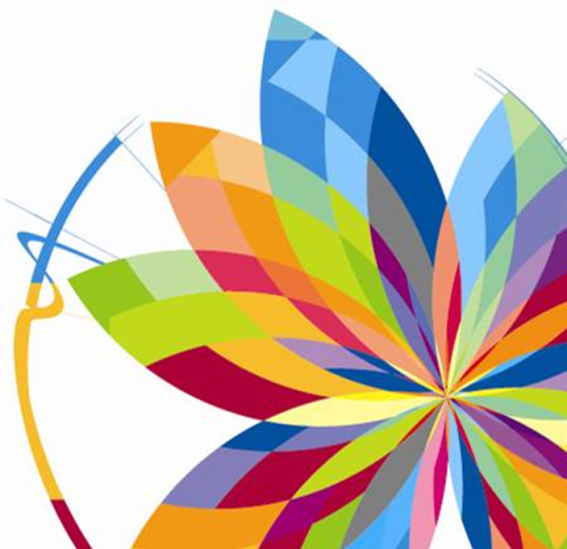 Voor elke functiebeschrijving
Voor alle functies van toepassing:
Doel en positie
Resultaatgebieden
Functieprofiel* kennis* overige functiekenmerken* functie-specifieke competenties* organisatiecompetenties
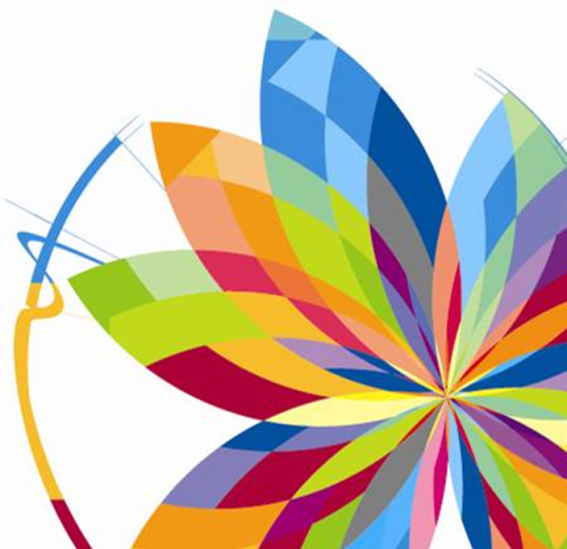 HR programma
0 meting 
P-test + 360°graden feedback
(Her)benoeming

Ontwikkeltraject
- Competenties
- Vakkennis
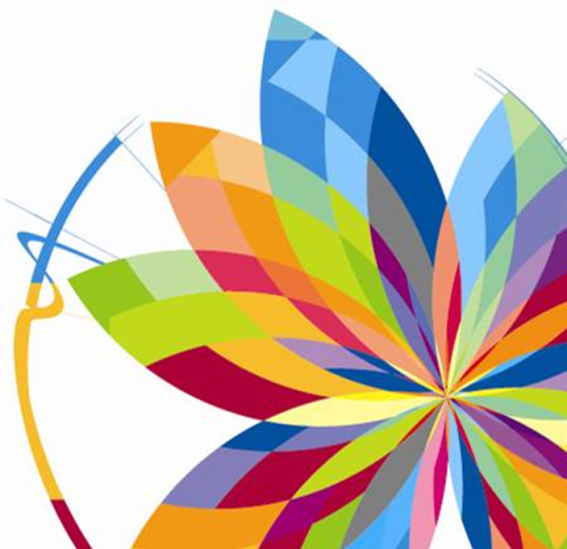 Opbouw Big Five
3.specialist
3.specialist
3.specialist
2.verdieping
2.verdieping
I   Vaardigheden: gespreksvoering (vraagverheldering, confrontatie), eigen kracht.      Ook aandacht voor privacy en veiligheid.
II  Kennis: Jeugd, GGZ, LVB, Ouderen / Gezondheid, Participatie 	
Drie niveaus: (1) basis, (2) verdieping, (3) specialist
1. basis
2.verdieping
1. basis
1. basis
II


I
Uitgangspunten
De kwetsbare mens, die toch tot veel in staat is (Martha Nussbaum)
Inclusieve samenleving

Ontwikkelen van mogelijkheden en (leren) verantwoordelijkheid nemen!
Systeemtheorie
Oplossingsgericht werken
Signs of safety > signs of wellbeing
Slaets, van Ewijk, van Yperen.
 
Doel = Welbevinden.
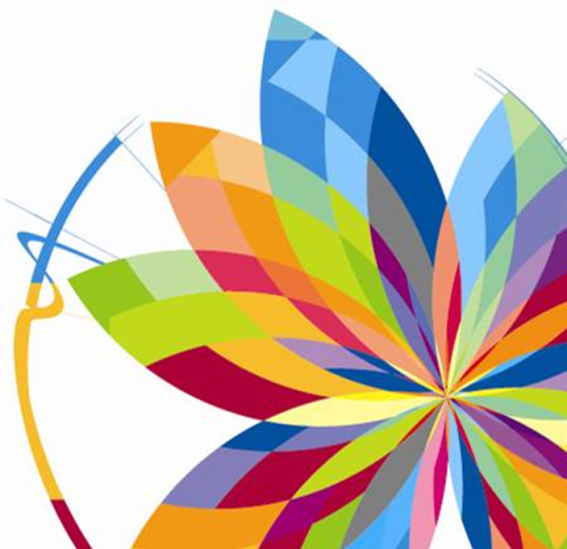 Ontwikkeling training LVB
Tinten legt contacten met regionale partijen 
Docent en externe deskundige maken top 10
Focusgroep van medewerkers div. org.
HS-docent en externe maken opzet
Commitment van regionale partijen
HS-docent en externe maken definitieve opzet
Uitvoering door 2 docenten / 20 deelnemers
Gezondheidsraad:Sociaal werk op solide basis
De Gezondheidsraad stelt in  haar advies  ‘Sociaal werk op solide basis’  vast dat het  sociaal werk  niet beschikt over een algemeen erkend corpus van expliciete kennis. Volgens de Gezondheidsraad zijn de afgelopen jaren tal van initiatieven ontplooid om de kennisinfrastructuur van het sociaal werk te verbeteren. De activiteiten van de meer dan honderd lectoraten, van de dertien Wmo-werkplaatsen en van de kennisinstituten, de nieuwe hbo masteropleidingen, de verbetering van de bestaande opleidingen en de formulering van nieuwe competenties en beroepsprofielen zijn echter vaak los van elkaar blijven staan en hebben elkaar onvoldoende versterkt. Een krachtige beroepsorganisatie en universitaire betrokkenheid worden gemist. Het ontbreekt volgens de Gezondheidsraad aan samenhang en synergie. 
De Gezondheidsraad stelt vast dat een goed functionerend kennissysteem dat een hoogwaardige beroepsuitoefening van de sociaal werker bevordert,  er nu niet is. Bij de ontwikkeling van nieuwe kennis zal volgens de Gezondheidsraad een belangrijke rol zijn weggelegd voor praktijkgericht onderzoek waarin sociaal werkers, burgers en onderzoekers samen onderzoeksvragen formuleren en beantwoorden.
Landelijke kenniscirculatie
Sturing vanuit werkgevers

VNG – VWS – MO Groep - Hanze Hogeschool – Tinten, Lumens en Xtra in gesprek over landelijke uitrol; 
Belangrijk om kennis van WMO werkplaatsen te verbinden aan de praktijk in de gemeenten.

Doel: kenniscirculatie
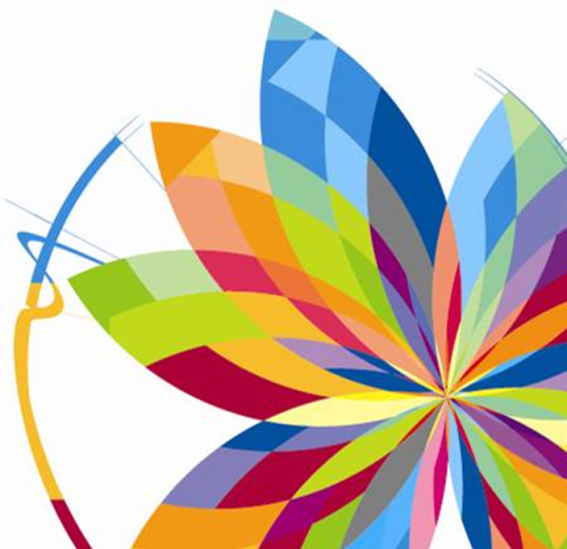 Gesprek in kleine groepen
Welke mogelijkheden ziet u in uw regio met het werkveld?
Hoe ziet u de verbinding tussen werkveld, hogeschool en de overheid als opdrachtgever en werkgever?
Wat kunt u bieden?
Wat heeft het werkveld u te bieden?
Kent u andere voorbeelden?
Heeft u tips voor ons?